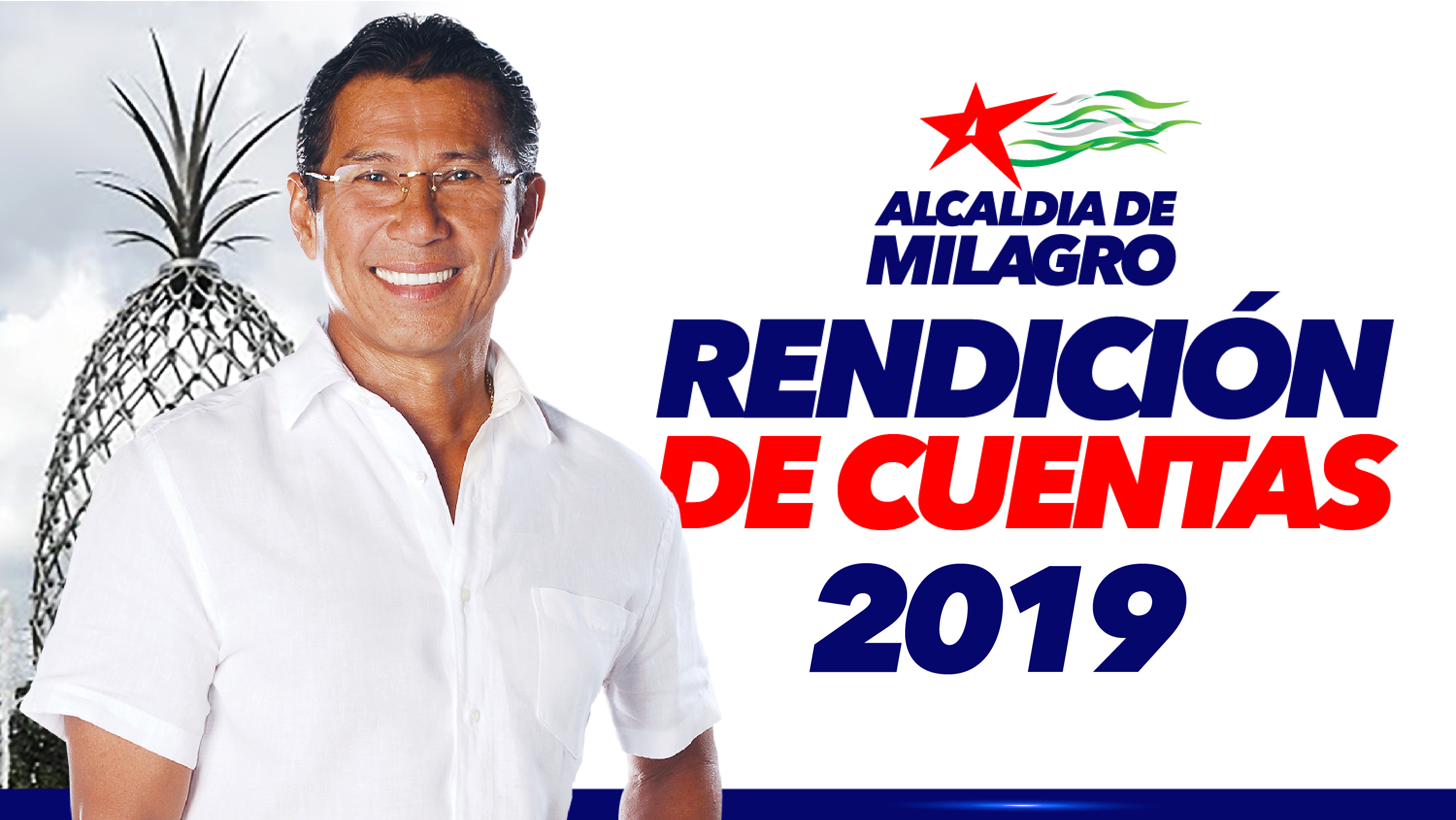 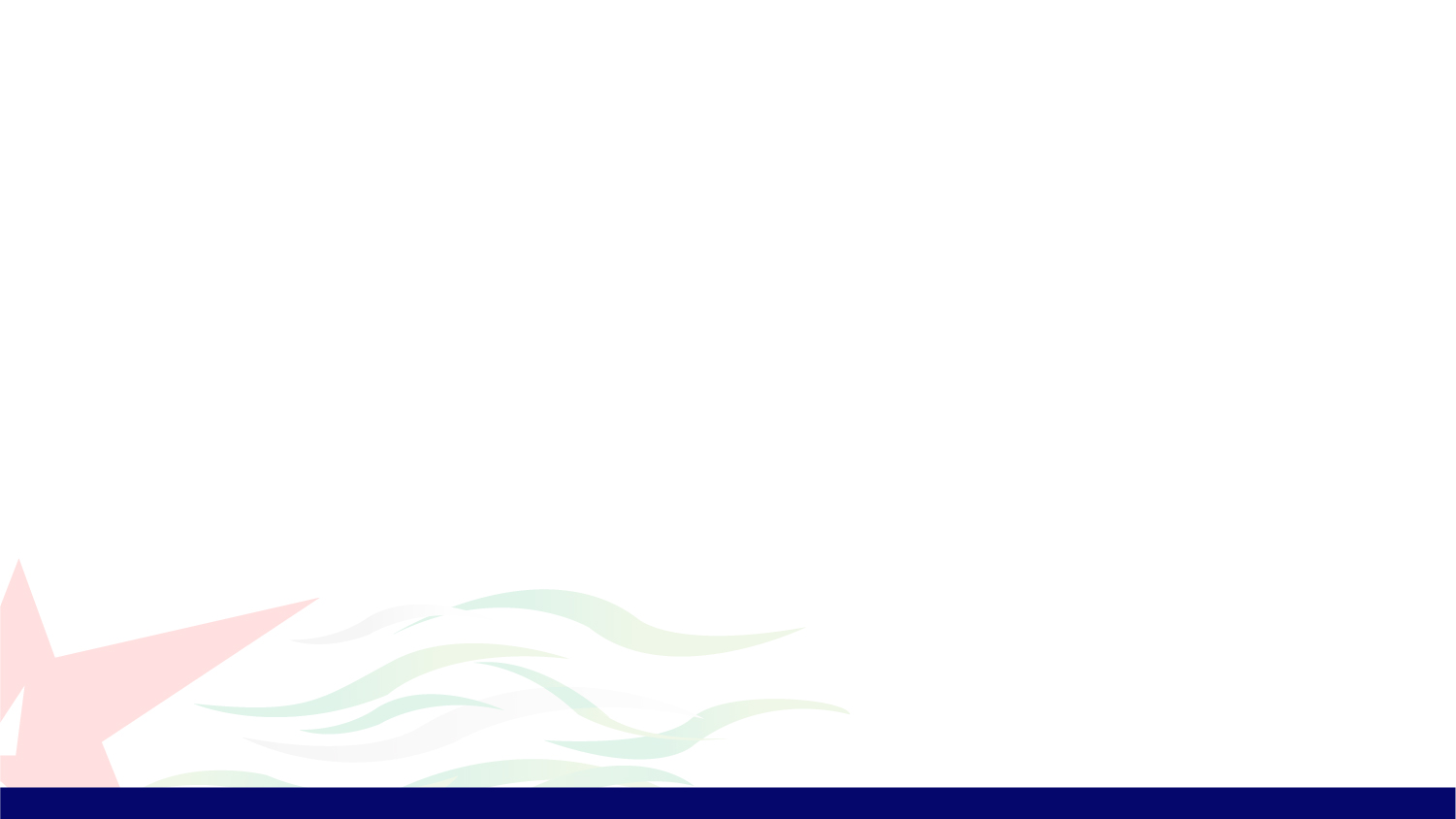 HIGIENE Y 
ORNATO
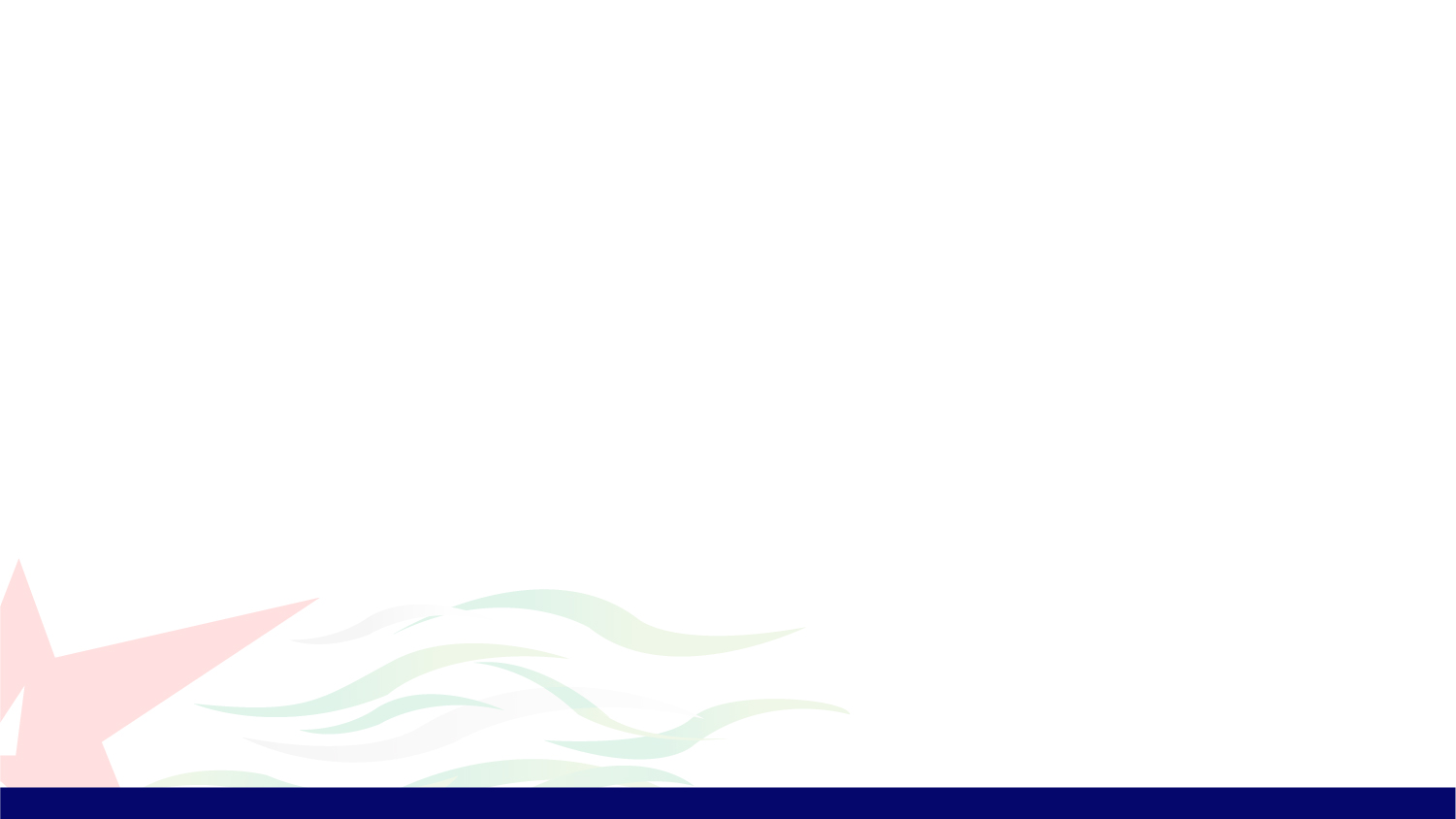 MANEJO DE DESECHOS SÓLIDOS Y RESIDUOS
Limpieza y eliminación de hacinamientos en un 50%, control prevención de la acumulación de basura en algunos sectores urbanos de la ciudad de Milagro, a continuación se detalla los sectores eliminados: 

Calle Colón y Tumbez, calle Tumbez y Río Ucayali (pared Visaltur)

Cdla. Valdez viejo, calle Ecuador y Malecón (Puente Valdez)

Entrada a la Cdla. Javier Romero (vía a Yaguachi)  

Cdla. Almeida calle Escobedo y Gaytán de Jañon (cancha La Almeida)    

Cdla. María Teresa vía a Mariscal Sucre

Cdla. Santa Martha calle G y Juan de Velasquez

Cdla. Cristo del Consuelo 1ra. Etapa calle Otto Arosemena y Clemente Yerovi  (el oso)
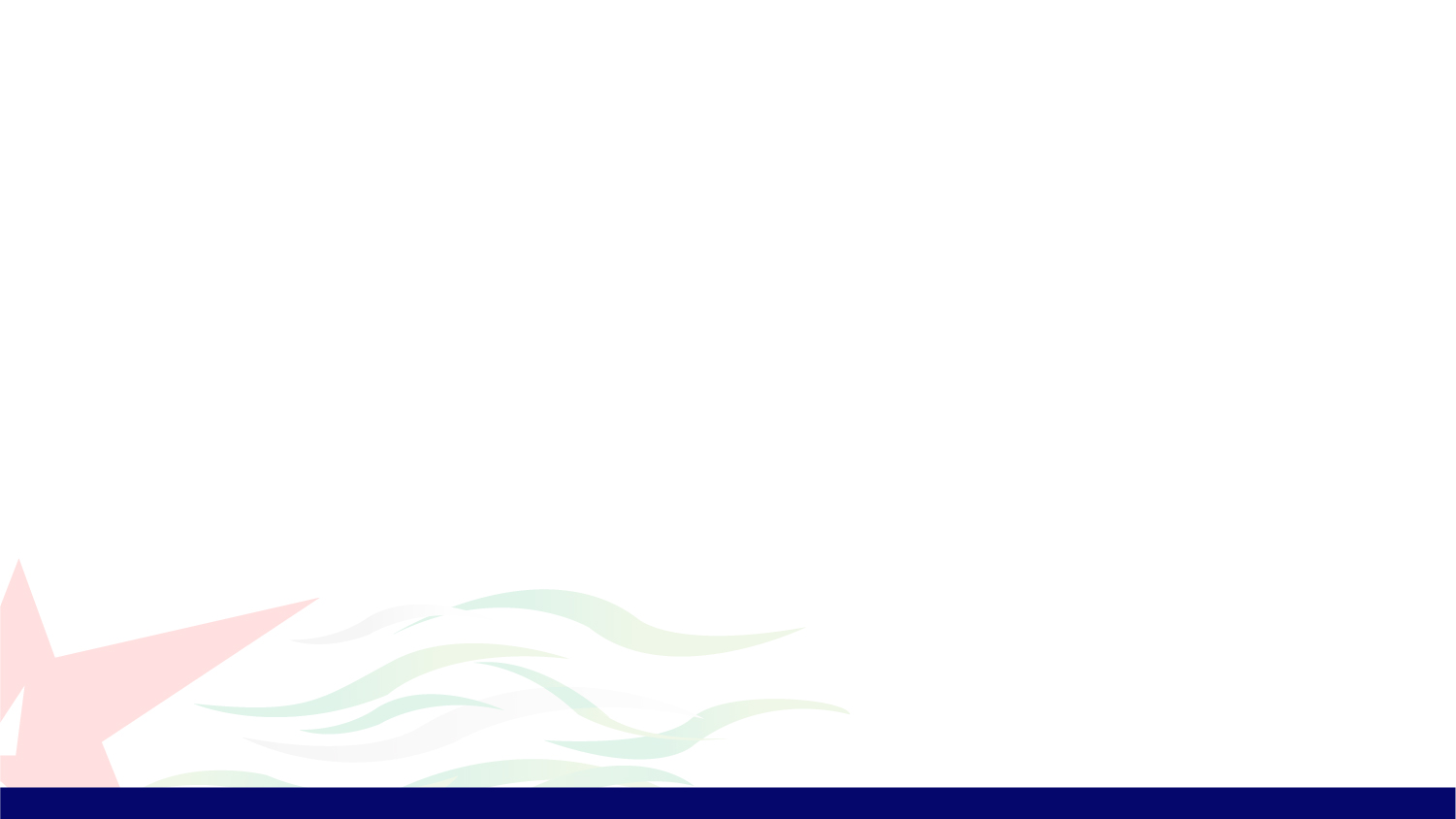 MANEJO DE DESECHOS SÓLIDOS Y RESIDUOS
. Cdla. Los Cañaverales calle Luciano Coral y calle Única

Sector actuales y controlados

Av. Paquisha y Riveras del Del Río  Cdla. Valdez (Puente del Camal)

Cierre técnico Vía a Mariscal Sucre (Antiguo Botadero de Basura)

 Cdla. 100 Camas calle Vicente Asan Fco. Guadalupe

 Cdla. Los Angeles Av. Angel Segarra (línea del tren)

Av. Jaime Roldós y Primera (Hotel París) 

Cdla. Las Piñas (atrás del Centro Gerontológico del BV)
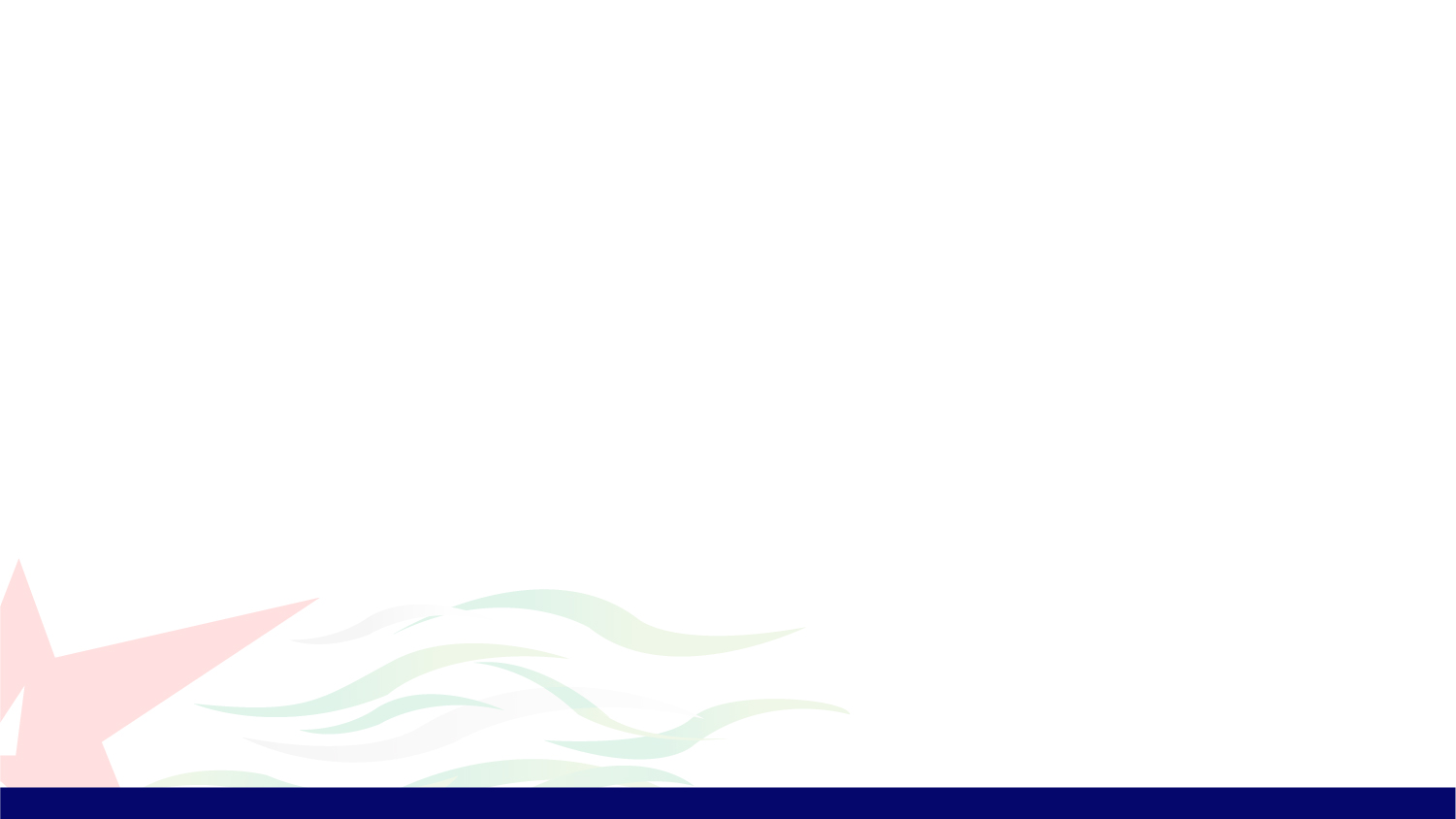 MANEJO DE DESECHOS SÓLIDOS Y RESIDUOS
Cdla. Los Helechos calle Cedro y S/N 

Cdla. Cristo del Consuelo 2da. Etapa (frente al Colegio Técnico Milagro)

Cdla. Quirino Moreira Vera calle Juan Wisneth (solar Vía Km. 26)    

Limpieza total  mediante el barrido de las aceras, bordillos y cunetas en los diferentes sectores de la ciudad de Milagro, Av. Napo, (desde la Loma Pumpillo hasta la estación de la línea 1),  calles Isidoro Acurio Fiallos, (desde la Av.Colón hasta el Parque Los Pinos),  paso desnivel de Valdez, Cdla. Javier Romero y sus alrededores,  así como en las zonas rurales en Parroquias y Recintos del Cantón Milagro.

Limpieza total de desechos sólidos y polvo mediante el barrido de las calles, aceras, bordillos y cunetas  en las zonas urbana céntrica, norte y nor-este,  como: calle Olmedo desde la calle Roberto Astudillo hasta García Moreno, y vía Carrizal,  y Av. Amazonas calle Guayaquil , sector Cámara de Comercio, y parte posterior del Cementerio General de la ciudad de Milagro
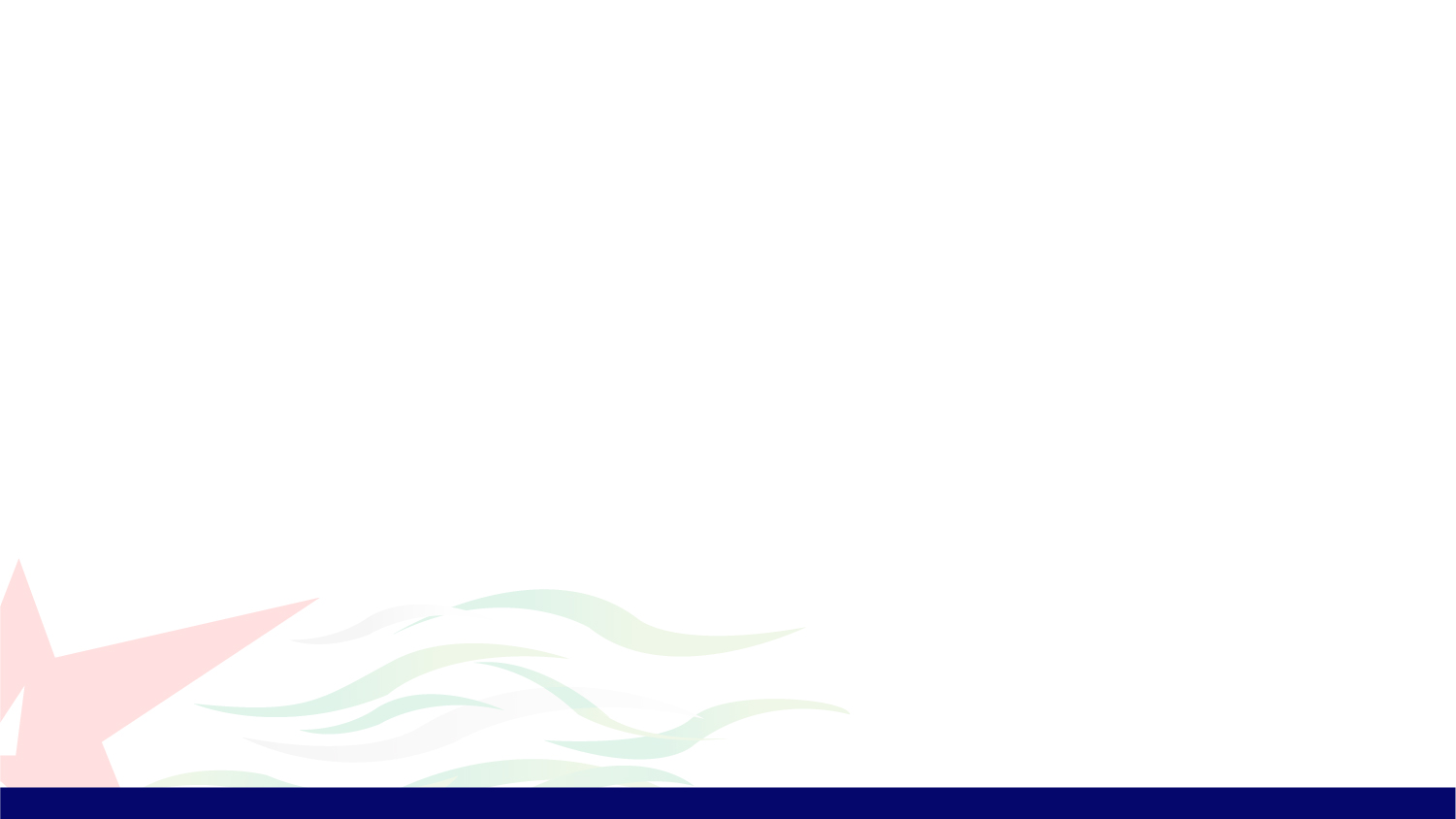 MANEJO DE DESECHOS SÓLIDOS Y RESIDUOS
Limpieza total de desechos sólidos y polvo mediante el barrido de las calles, aceras, bordillos y cunetas  en las zonas diurna urbana céntrica, sur,  como son: sector Sur - Cdla. San Fracisco, Av. Carlos Julio desde la Av. Quito hasta Av. Colón y Federico Páez,  Cdla. 100 Camas desde Pte. Andrés Bello hasta Hospital del IESS, Av. Quito desde Av. Carlos Julio hasta Andrés Bello, Parroquia Mariscal Sucre - centro parque - Colegio - Vía pista de Aviación,Presidente Estrada desde Av. Colón hasta Jaime Roldós / 12 de Octubre desde Av. Colón hasta Av. Jaime Roldós, Av. Colón desde Vía Naranjito hasta Av. 17 de Septiembre / Av. Carlos Julio desde Av. Colón hasta Av. Jaime Roldós , desde Pte. Av. 17 de Septiembre hasta Av. Quito / desdes Pte. Av. Carlos Julio hasta Av. Quito perímetro de la Esc. Carlos Moreno Arias,  Via Naranjito desde Av. Colón hasta Cdla. Inerhi / noche García Moreno - Rocafuerte - Olmedo - Vargas Torres, Cdla. Los Helechos - Cdla. Los Pinos, Cdla. Bellavista y Dáger lado derecho e izquierdo, Av. Quito - desde Av. Carlos Julio hasta Av. 17 de septiembre contorno Paseo Sshopping, Bahia Mi Lindo Milagro - Terminal Terrestre turno rotativo.

Limpieza total  mediante el barrido nocturno de las aceras y bordillos en los diferentes sectores de la ciudad de Milagro, y Recolección de desechos sólidos en la zona urbana céntrica, norte y sur, como: alrededores de los Mercados Central y Dolorosa, calle García Moreno, calles aledañas a la Sala de Velaciones, Av. 17 de Septiembre, Av. Juan Montalvo, en otros sectores de la ciudad Milagro.
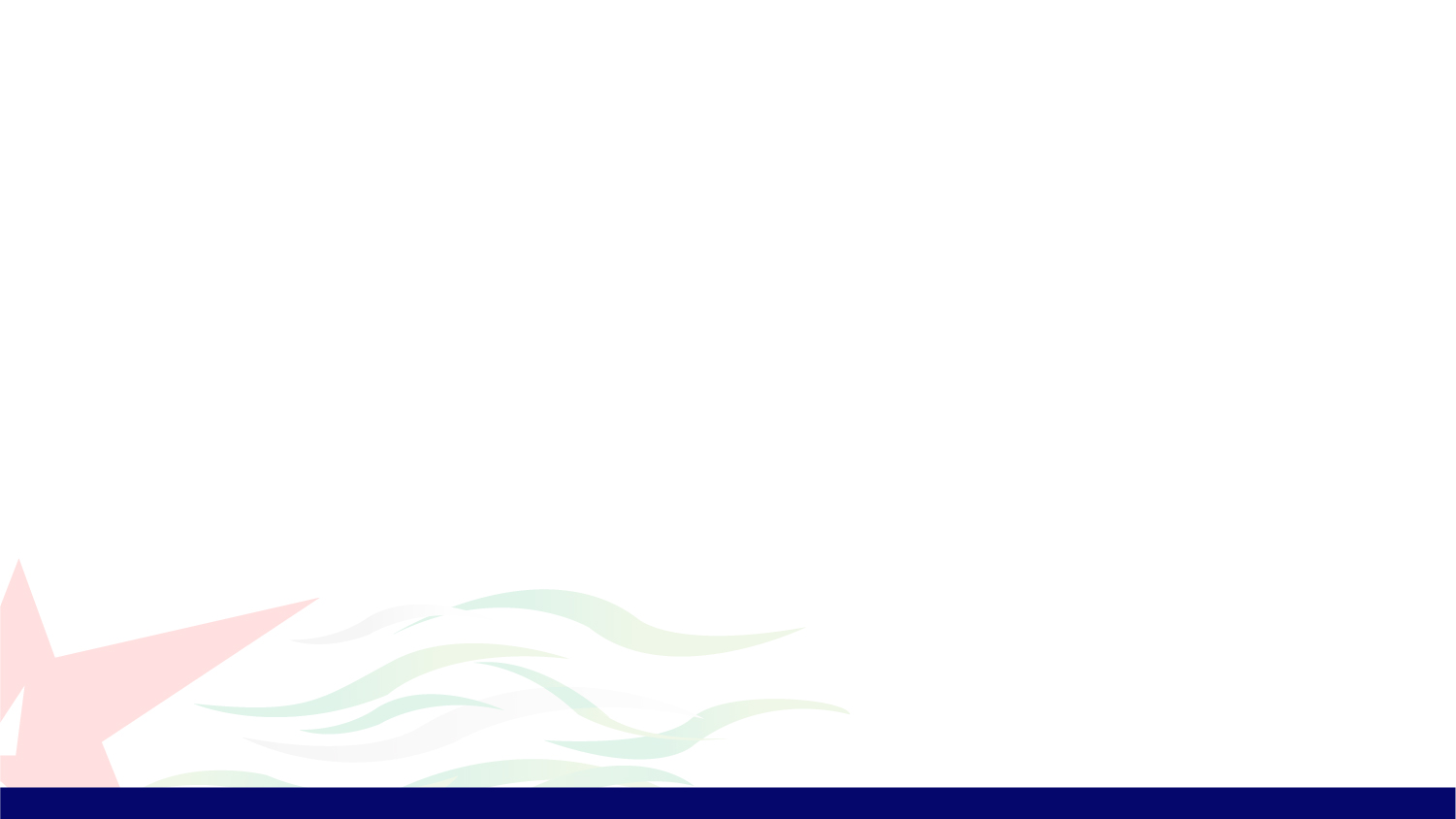 MERCADOS MUNICPALES: CENTRAL, LA DOLOROSA, 22 DE NOVIEMBRE, LA COLÓN, DE TRANSFERENCIA (MAYORISTA), Y 6 DE SEPTIEMBRE
Presentación del Plan de Acción del 2019.

Presentación PAC 2019

Mantenimientos, limpieza de mercados, de Cisternas y Tanques elevados en los mercados a través de Cronogramas mensuales.

Fumigación y campañas de Vacunación del MSP en los mercados a través de Cronogramas mensuales.

Coordinación con EPAMIL cloración de cisternas y servicio de hidrocleaner para limpieza de  los sumideros y alcantarillas en el interior y exterior en los mercados.
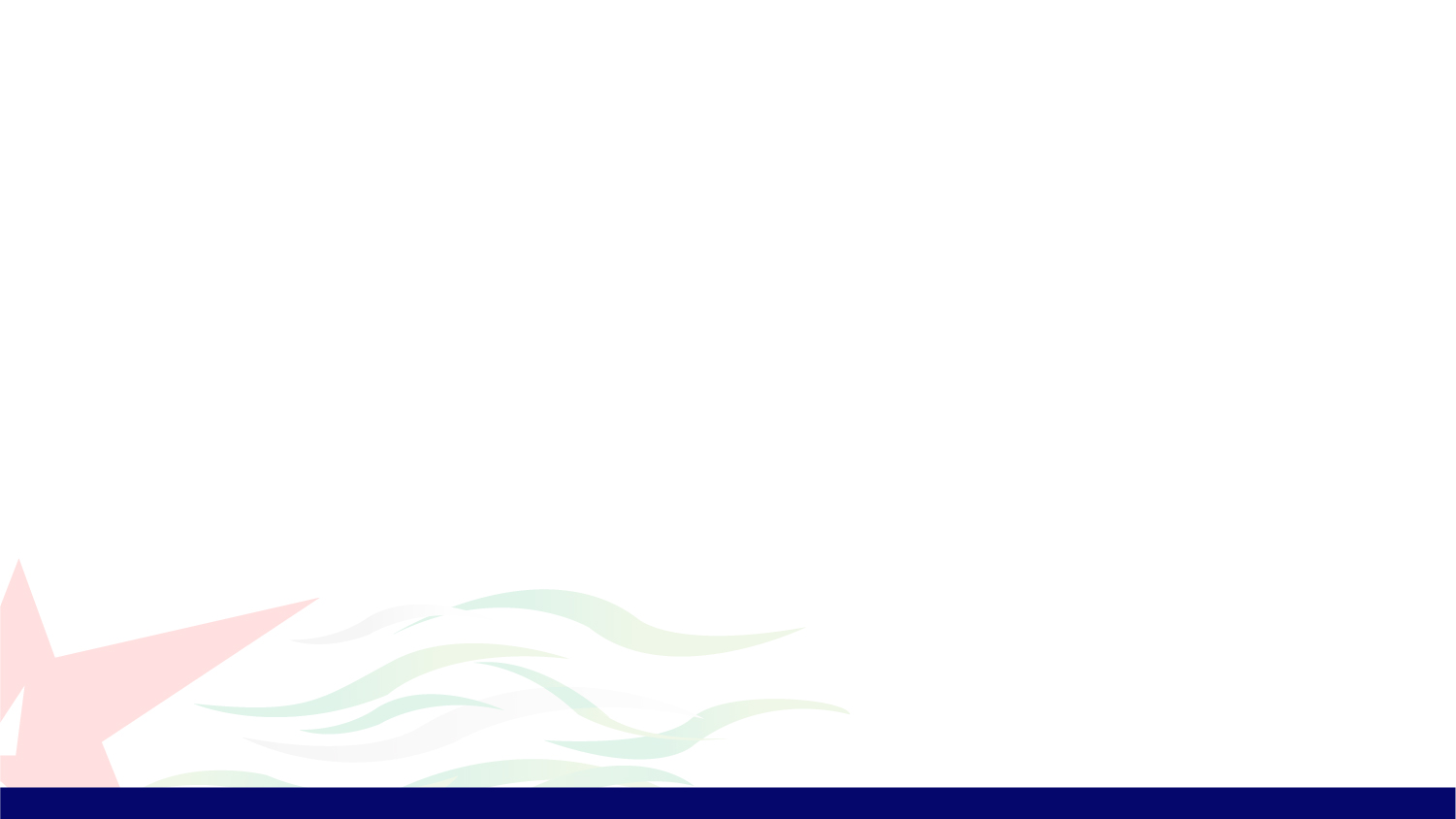 MERCADOS MUNICPALES: CENTRAL, LA DOLOROSA, 22 DE NOVIEMBRE, LA COLÓN, DE TRANSFERENCIA (MAYORISTA), Y 6 DE SEPTIEMBRE
Trabajos de remodelación del interior y exterior del mercado 6 de septiembre para su Reapertura.

Talleres de Capacitación de “Buenas Prácticas de Higiene y Manejo de Alimentos” en los Mercados Municipales de Milagro con el ARCSA.

Talleres de Capacitación de contabilidad, caja, servicio al cliente, por estudiantes de Ingeniería CPA de la UNEMI en el Centro Comercial “Mercado Central”

Ferias y Festivales Artísticos, Gastronómicos, de Emprendimiento y de Comercialización en los Mercados Central y La Colón.

Coordinación para el mantenimiento eléctrico, sanitario, de albañilería y Operativos de Control de Precios y otros en los mercados con diferentes departamentos municipales y entes como CNEL EP Milagro, EPCBM.
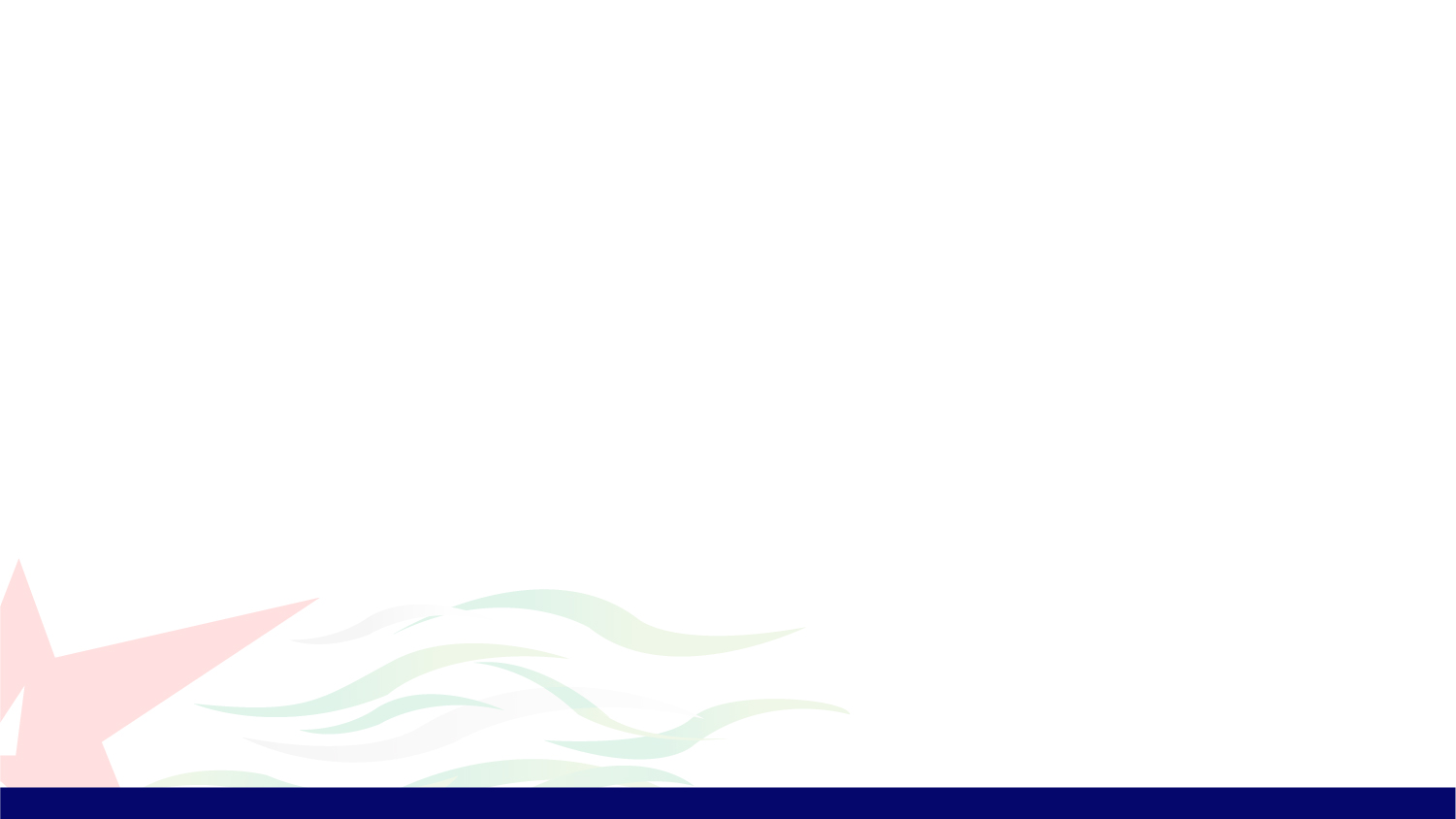 PERSERVACIÓN DE PARQUES Y ÁREAS VERDES
BARRIDO DE PISO Y RETIRO DE BASURA DE PISO Y JARDINERAS

PARQUES: PARQUES: CENTRAL, DE LA MADRE, NORTE, LOS PINOS, PORVENIR, 13 DE ABRIL, LOS LEONES, 22 DE NOVIEMBRE, ZAFRERO, PAQUISHA, LOS TRONCOS UPC,  LOS TRONCOS 2,  BELLAVISTA, LOS CAÑAVERALES, MALECÓN ESMERALDAS, PYCCA, VELERO, AV. CHIRIJO, AV. 17 DE SEPTIEMBRE, 3 PARQUES CHIRIJOS, SUBIDA PUENTE AV. 17 DE SEPTIEMBRE Y JARDINES PUENTE 17 DE SEPTIEMBRE.

DESBROCE DE MALEZAS Y PODA DE VEGENTCION MEDIA Y ALTA.

PARTERRE AV. 17 DE SEPTIEMBRE, PARTERRE AV. CHIRIJOS + 3 PARQUES, PARTERRE AV. AMAZONAS, Y PARQUE AV. PAQUISHA, PARTERRES AV. QUITO, AV. COLON Y MONUMENTO, AV. PEDRO CARBO,  MALECONES ESMERALDAS, OLMEDO TRAMO 1 Y 2, LA FAMILIA,  ZAFRERO, MONUMENTO A LA PIÑA, MINGA JUSTICIA Y VIGILANCIA, PARTERRE AV. CARLOS JULIO, ARBOLES CALLE 10 DE AGOSTO, LIMIEZA PALIZADA EN RIO, AREAS VERDES BIBLIOTECA, PARQUES: PORVENIR, DE LA MADRE, LOS TRONCOS 2, NORTE, INERHI, 22 DE NOVIEMBRE, 13 DE ABRIL, VOLUNTAD DE DIOS, LOS PINOS, LOS LEONES, CENTRAL, SANTA MARIANITA 

EJECUCION PROGRAMA DE REFORESTACION
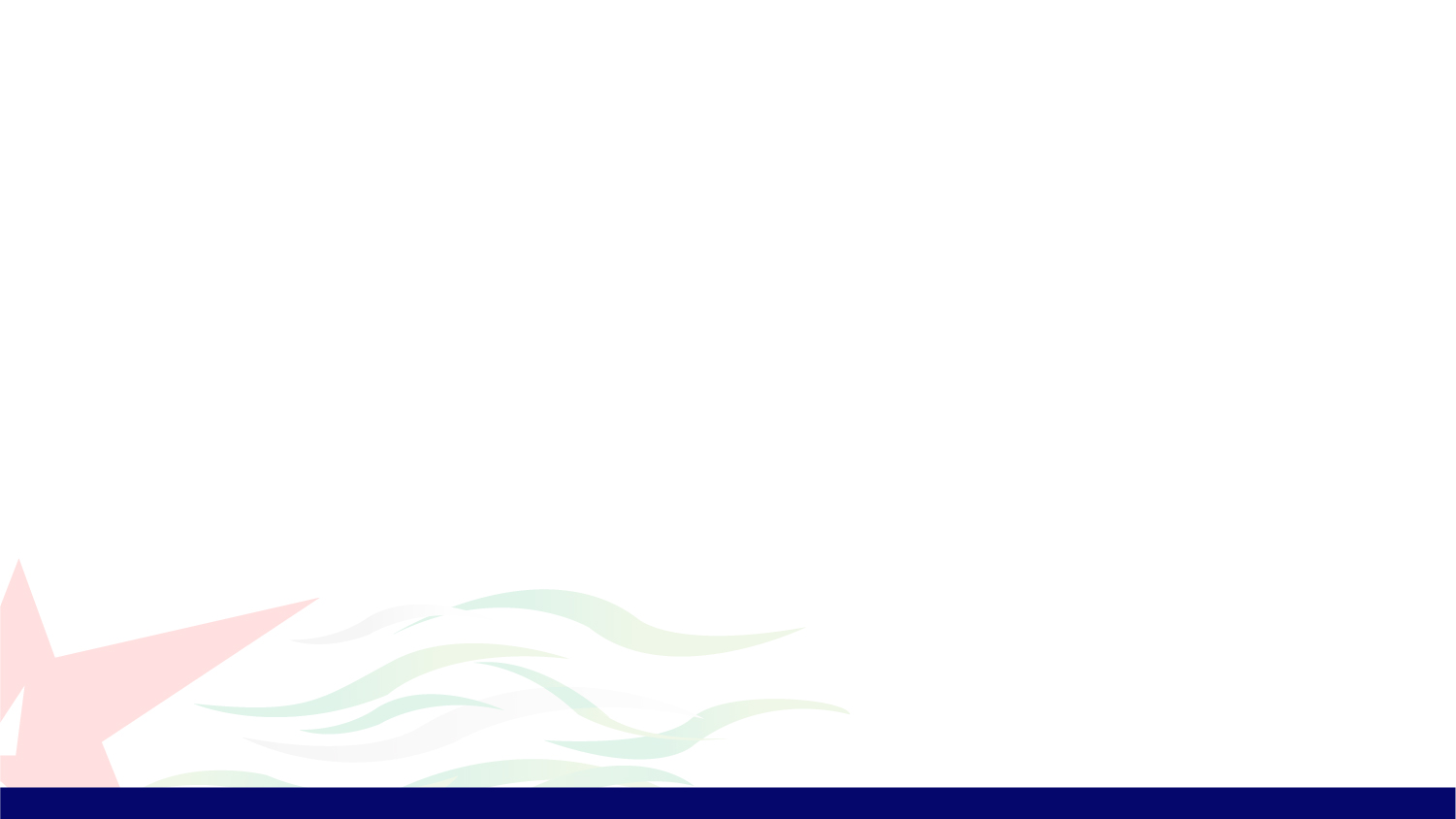 PERSERVACIÓN DE PARQUES Y ÁREAS VERDES
SOLICITUDES DE PODAS Y LIMPIEZAS DE MALEZAS

BARRIO SAN PEDRO ARBOL SECO, CEMENTERIO MUNICIPAL, CIUDADELA LOS CEIBOS, COLEGIO ABDON CALDERON, COLEGIO TECNICO MILAGRO, ESCUELAS:  17 DE SEPTIEMBRE,  24 DE MAYO, ELOY VELASQUEZ,  HUMBERTO CENTANARO,  MARISCAL SUCRE,  MODESTO CHAVEZ,  PAQUISHA, ROBERTO ESPINDOLA,  SIMON BOLIVAR, MERCADO 6 DE SEPT. (LAS POZAS), MERCADO DE TRANSFERENCIA (NUEVO), PARQUE Y PARTERRE MARISCAL, LOT. CADENA, PARQUE VILLAS DEL IESS, RETIRO PALIZADA DEL RIO, TRASLADO PALMAS BOSQUE REAL 2

FUMIGACIONES CON HERBICIDA

PARTERRES AV. 17 DE SEPTIEMBRE,  AV. CHIRIJOS + 3 PARQUES, PARTERRE AV. AMAZONAS, Y PARQUE AV. PAQUISHA, PARTERRES AV. QUITO, AV. COLON Y MONUMENTO, AV. PEDRO CARBO,  MALECONES ESMERALDAS, OLMEDO TRAMO 1 Y 2, LA FAMILIA,  ZAFRERO, MONUMENTO A LA PIÑA, MINGA JUSTICIA Y VIGILANCIA, PARTERRE AV. CARLOS JULIO, ARBOLES CALLE 10 DE AGOSTO, LIMIEZA PALIZADA EN RIO, AREAS VERDES BIBLIOTECA, PARQUES: PORVENIR, DE LA MADRE, LOS TRONCOS 2, NORTE, INERHI, 22 DE NOVIEMBRE, 13 DE ABRIL, VOLUNTAD DE DIOS, LOS PINOS, LOS LEONES, CENTRAL, SANTA MARIANITA A43:A51
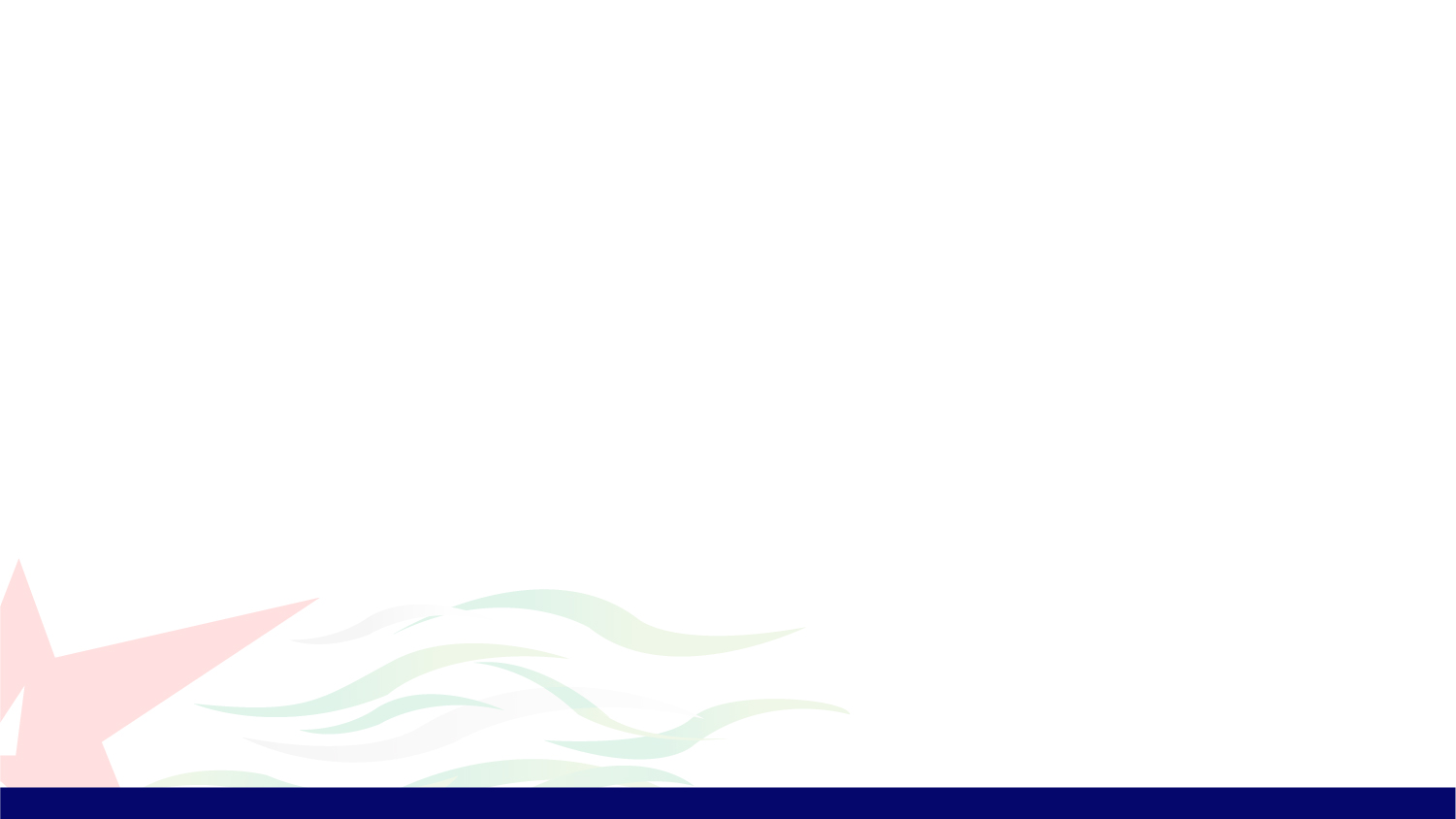 BAHÍA MI LINDO MILAGRO
Mantenimiento de bombas 

Cumplimiento del 20% colocación trampas de grasa por parte de los arrendatarios expendedores de comidas preparadas 

Mantenimiento de sistema de alcantarillado en Bahia Mi Lindo Milagro

Clorificacion  del agua que abastece a los comerciantes de Bahia Mi Lindo Milagro

Habilitacion de camaras de seguridad en Patio de comidas de Bahia Mi Lindo Milagro

Mantenimiento de puertas metalicas en Patio de Comidas de Bahia Mi Lindo Milagro

Mantenimiento de redes electricas en Bahia Mi Lindo Milagro

Reubicacion de postes y remodelacion del sistema de camaras de seguridad
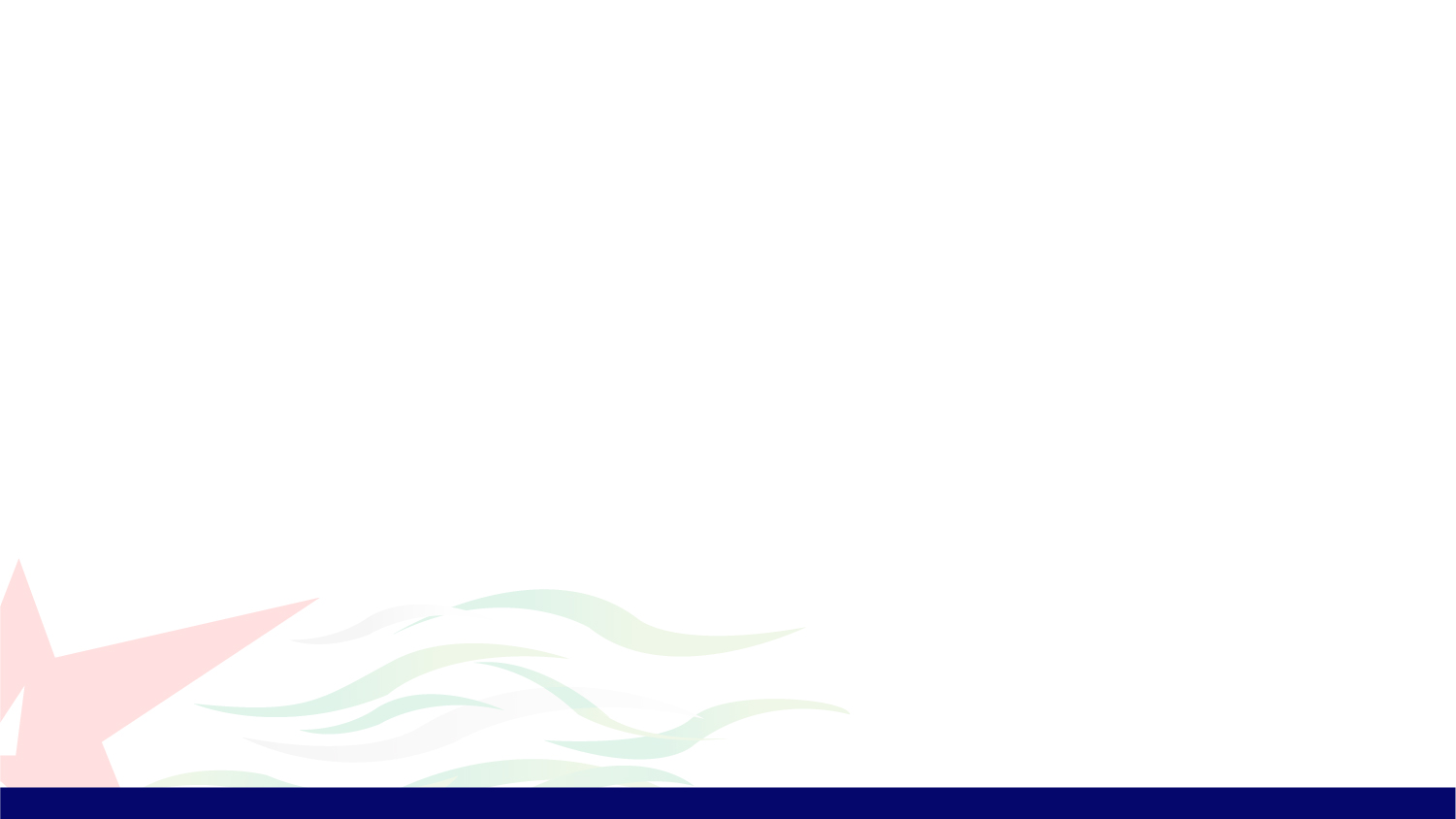 BAHÍA MI LINDO MILAGRO
Coordinación con CNEL para instalacion de medidores pre-pago, de electricidad en cada local de BaHia Mi Lindo Milagro e instalación energía eléctrica en plazoleta de parqueo 

Fumigación contra propagacion de vectores.

Gestiones implementacion del 60%  boton de panico PPNN a los comerciantes de Bahia Mi Lindo Milagro

Controlar el cumplimiento de las condiciones higienico-sanitarias, asi como de precios de acuerdo con las normativas vigentes en materia de sanidad, seguridad y defensa del consumidor.

Coordinar con Direccion Financiera y Justicia y Vigilancia  el inicio de acciones legales para el cumplimiento de pago de arriendo de los locales comerciales.

Gestiones de cobranza por cartera vencida
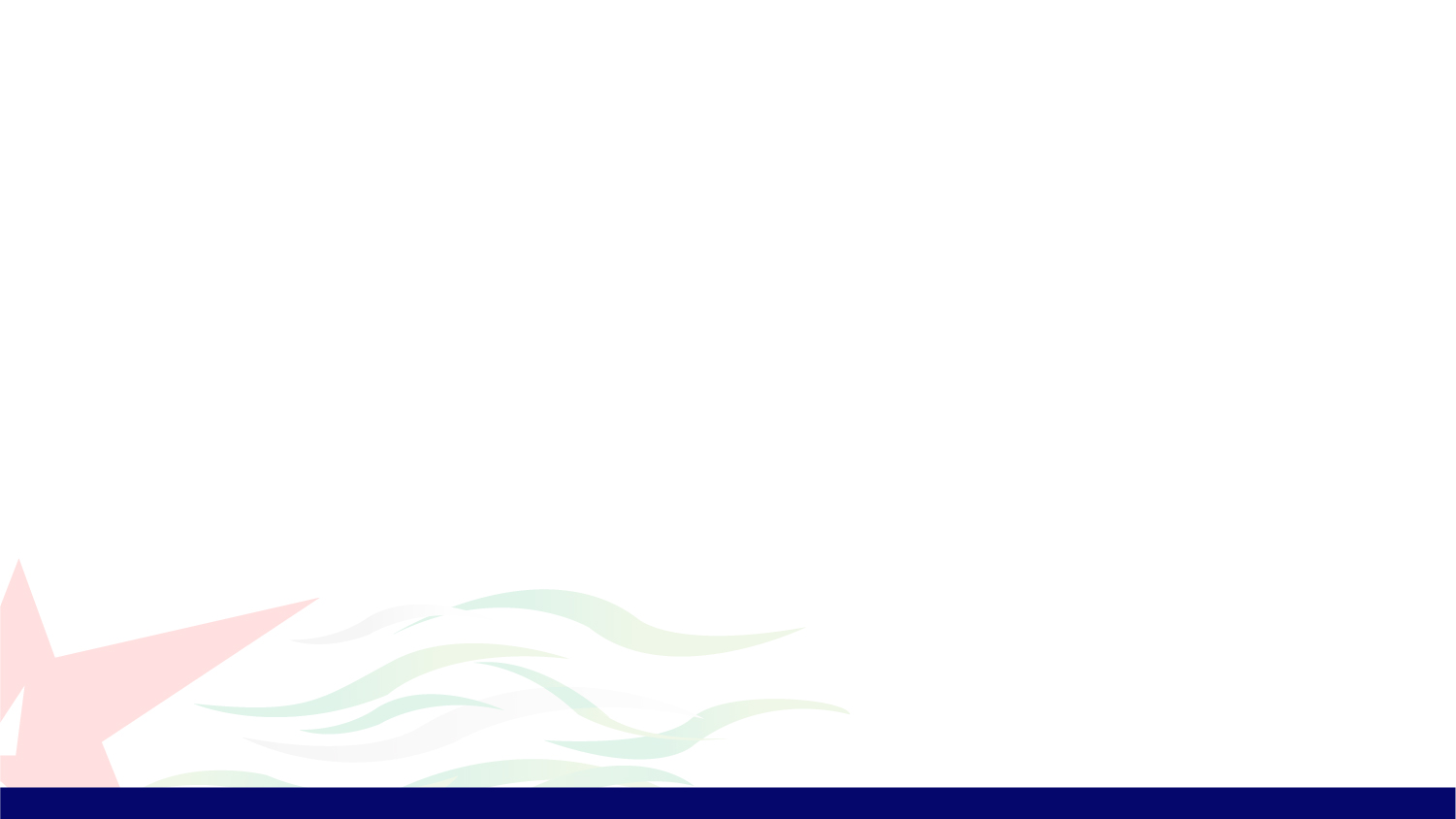 BAHÍA MI LINDO MILAGRO
Readecuacion de las instalaciones electricas en toda la Terminal Terrestre 

Arreglo del adoquinado de los andenes y explanada de la Terminal Terrestre.

Arreglo de todas las puertas de acceso a la Terminal Terrestre.

Se impulso el proyecto del sistema tecnologico de venta de boletos de todas las cooperativas

Pintada y adecentamiento de la estructura de la Terminal Terrestre.

Se colocó camaras de seguridad en todas las instalaciones de la Terminal Terrestre.
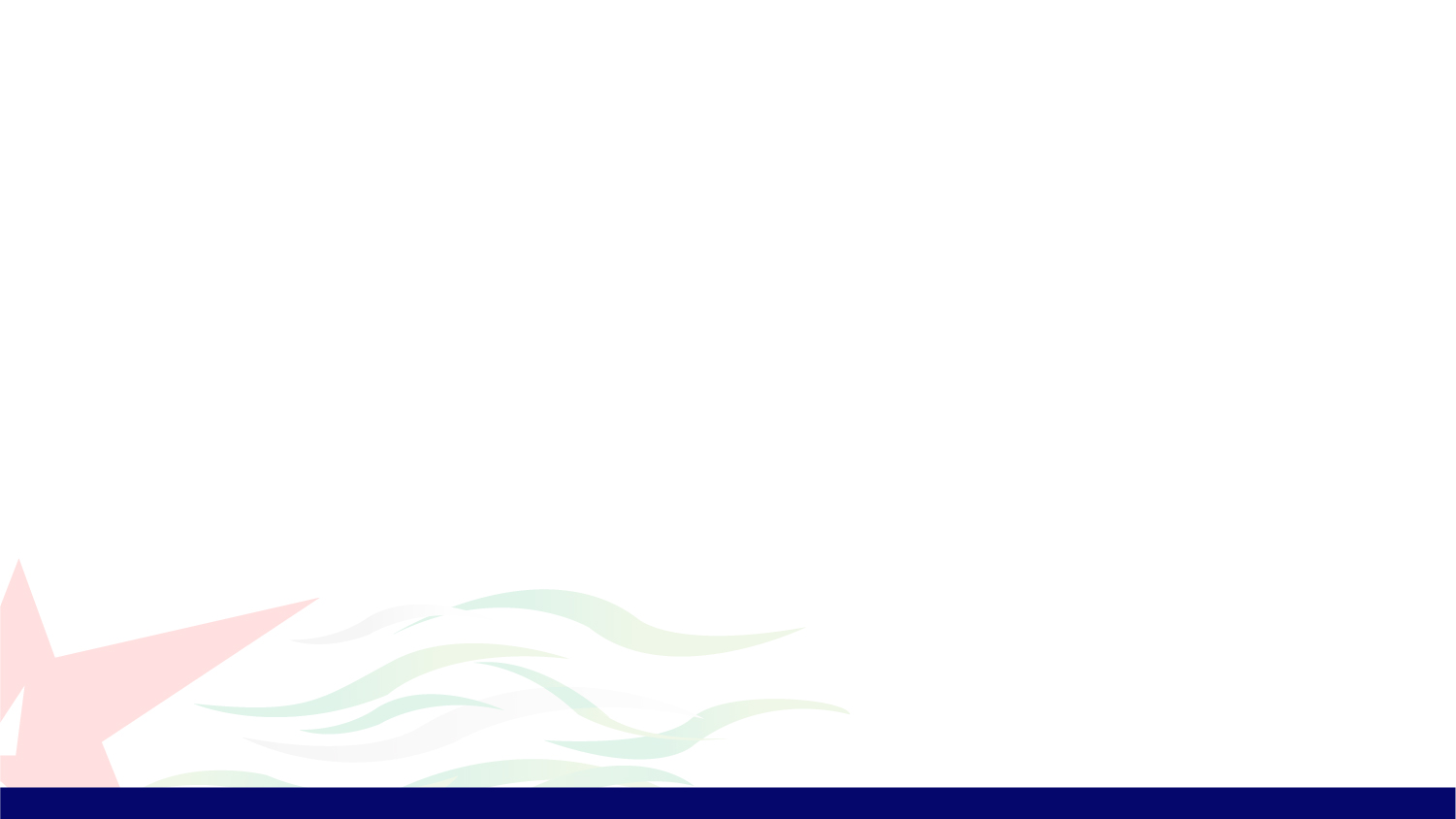 FUMIGACIÓN
TOTAL CIUDADANOS 
BENEFICIADOS
Fumigación intra domiciliaria					29,78

Fumigación intra y termo nebulizadora				470

Fumigación rociado peri focal y termo nebulizadora		470
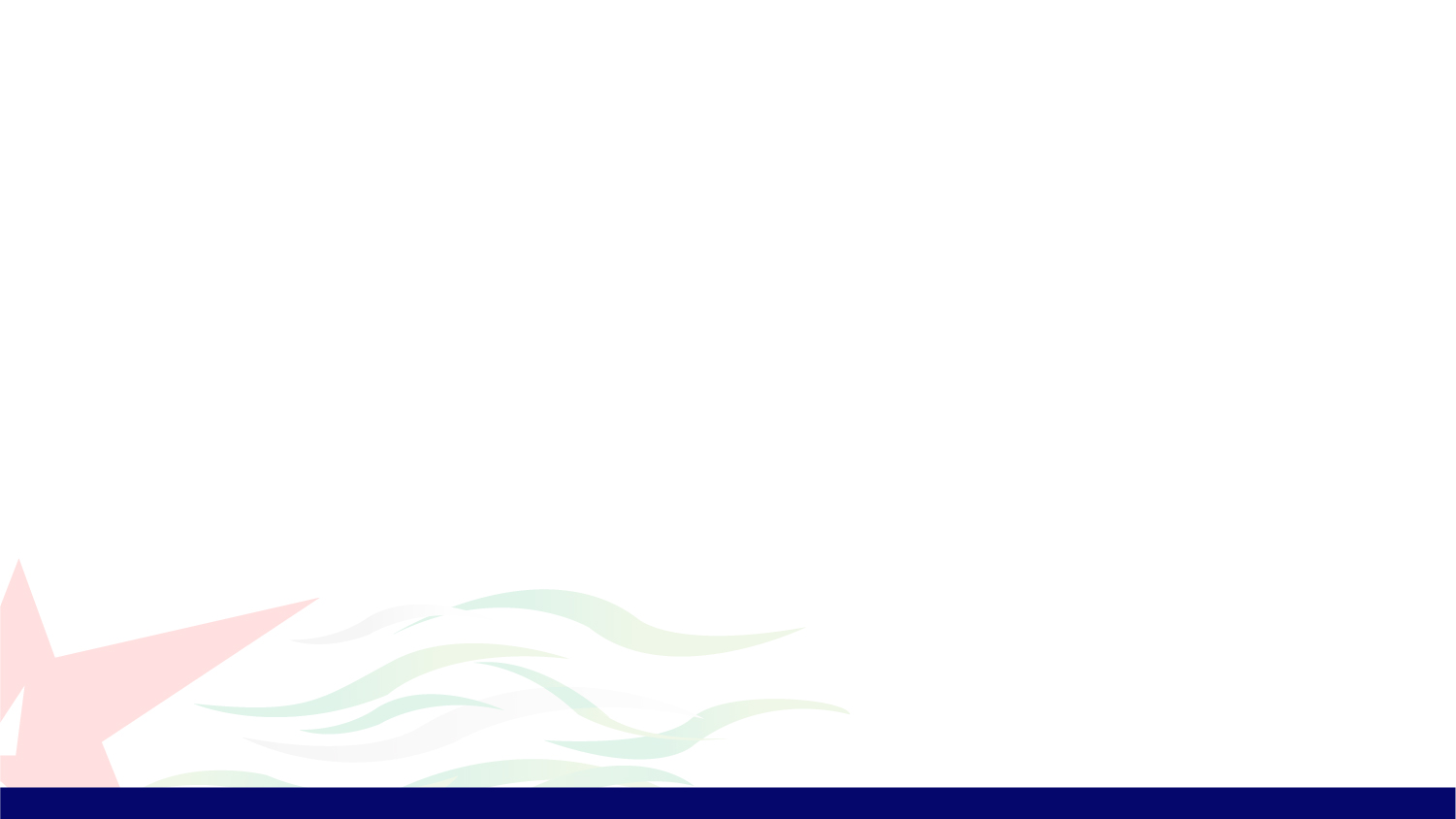 CEMENTERIO
Limpieza diaria en el  interior y exterior del campo santo

Limpieza y desinfección Anfitriato y Cámara Frigorífica

Desbroce de maleza
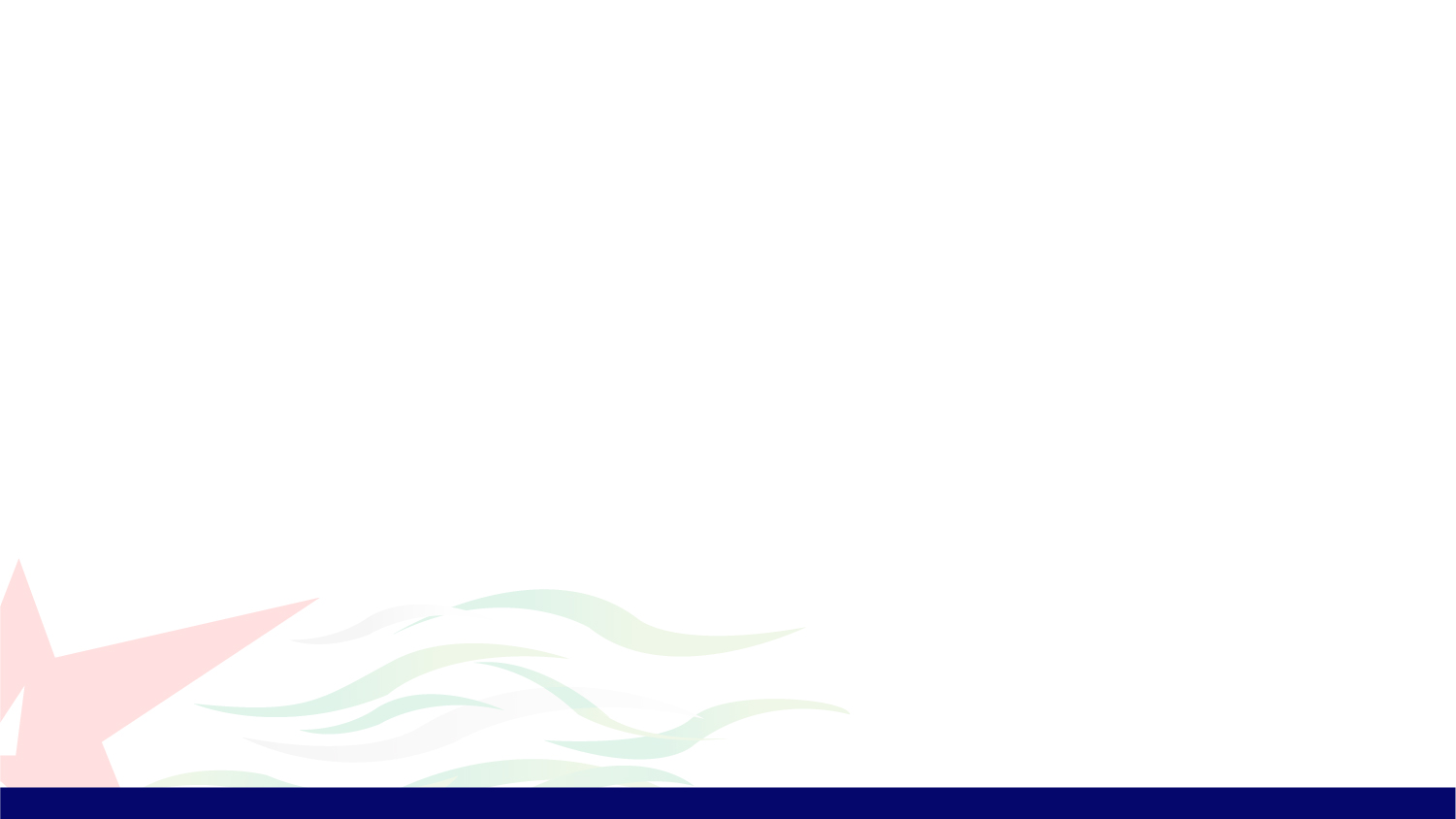 SALA DE VELACIÓN
Limpieza y desinfección diaria en el  interior y exterior 

Mantenimiento sistema eléctrico, aires acondicionado, cisterna de agua, etc.

Control  y atención a los deudos y usuarios en general
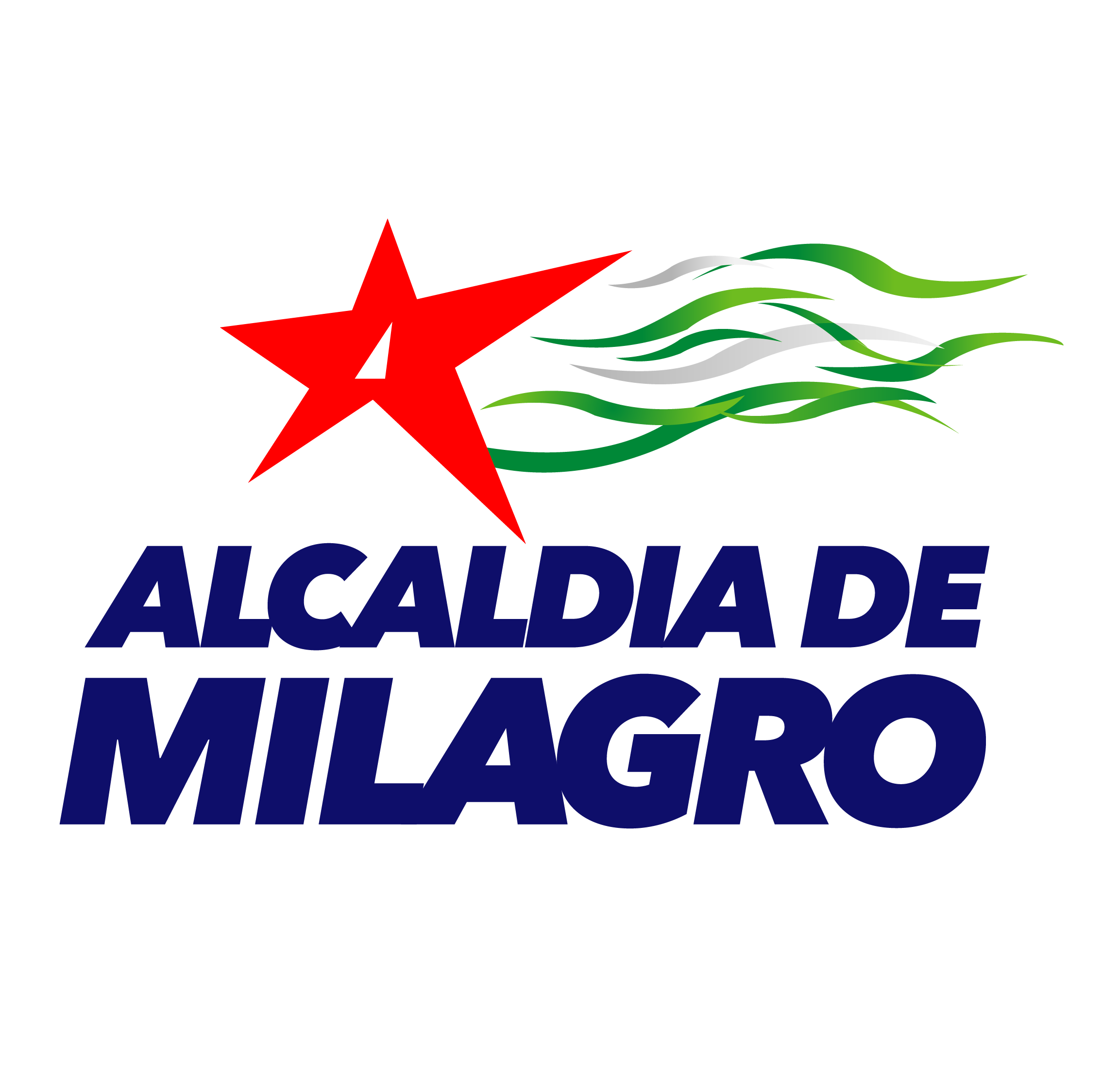